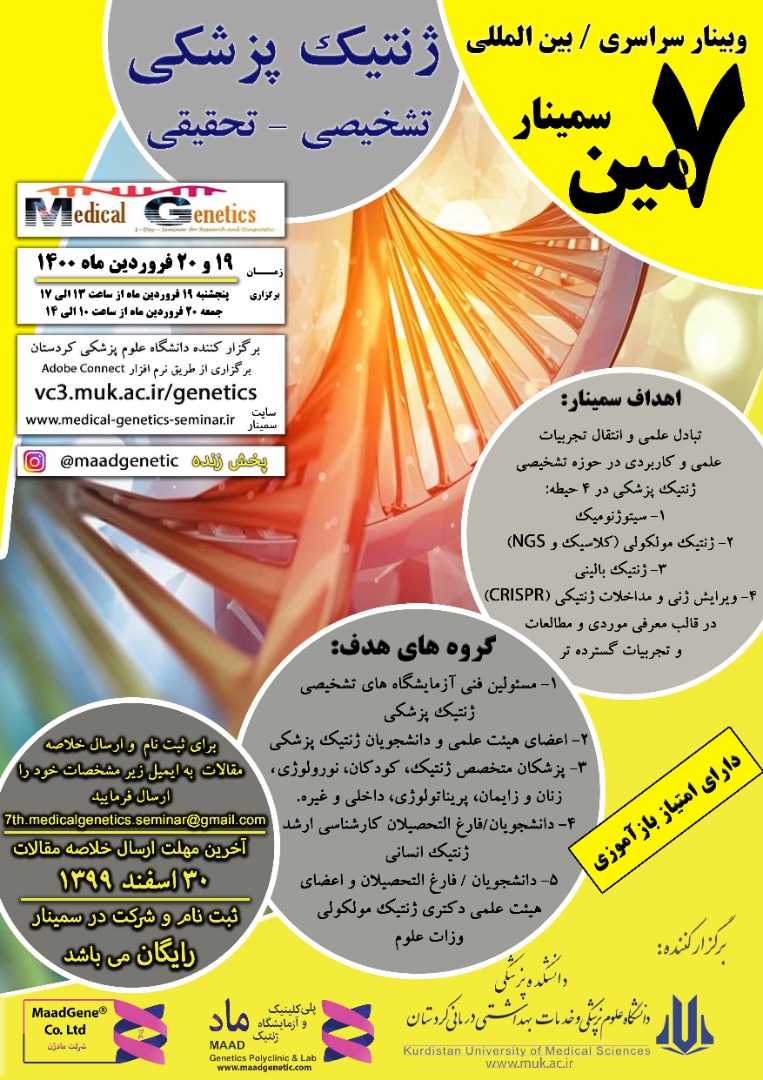 Your Poster Title Here
Your name here
Your Affiliation here
Introduction
Discussion & Conclusion
Results
Methods
References